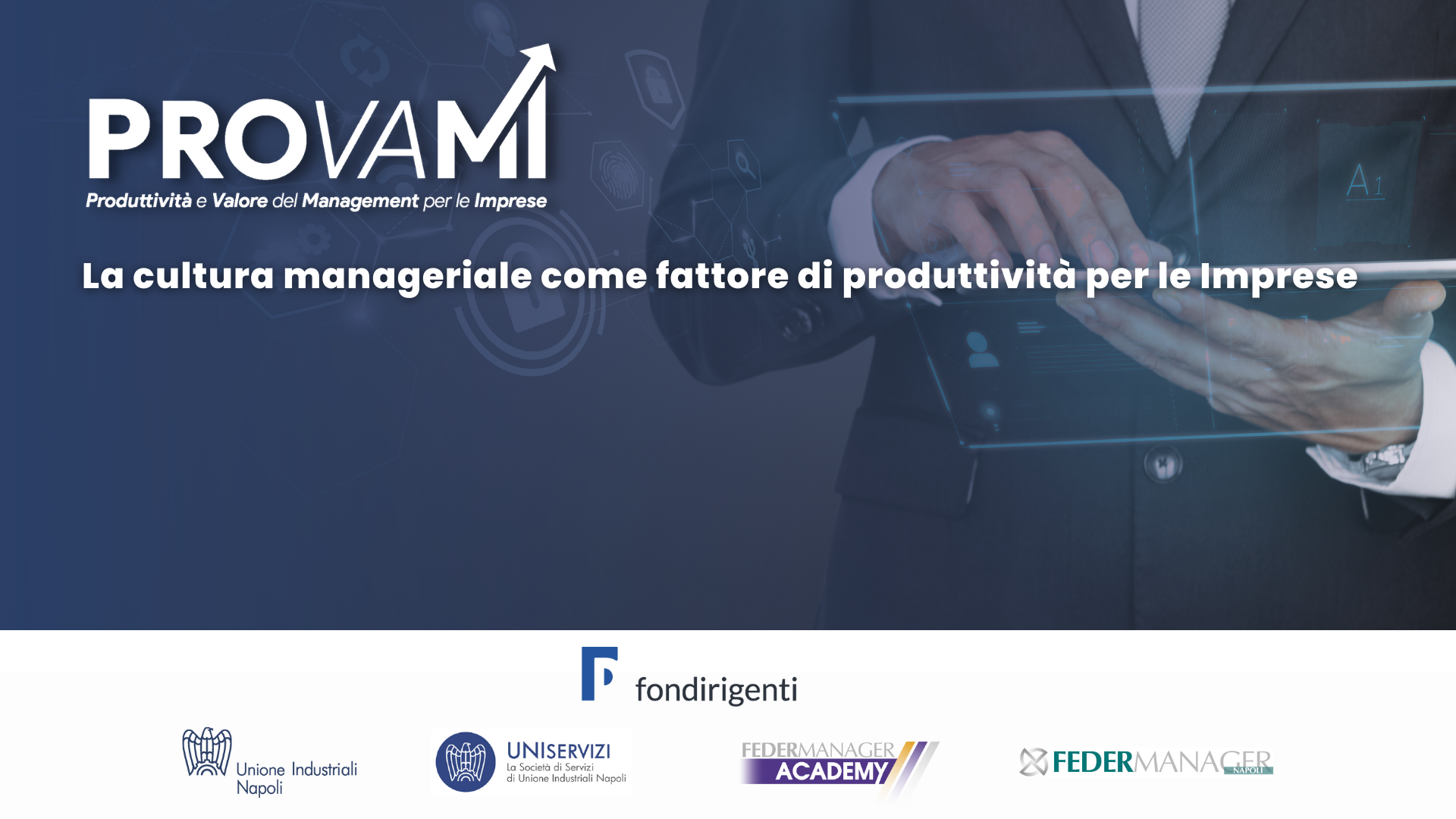 Lab 3 – Competenze e cultura manageriale
Angelo Zerella
Project Manager di PROVAMI
Percorso
Laboratori tematici
Survey
Modello
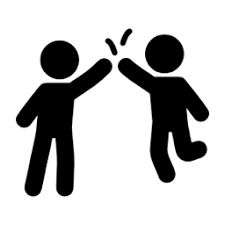 1 m
30 g
Hands on
Autovalutazione
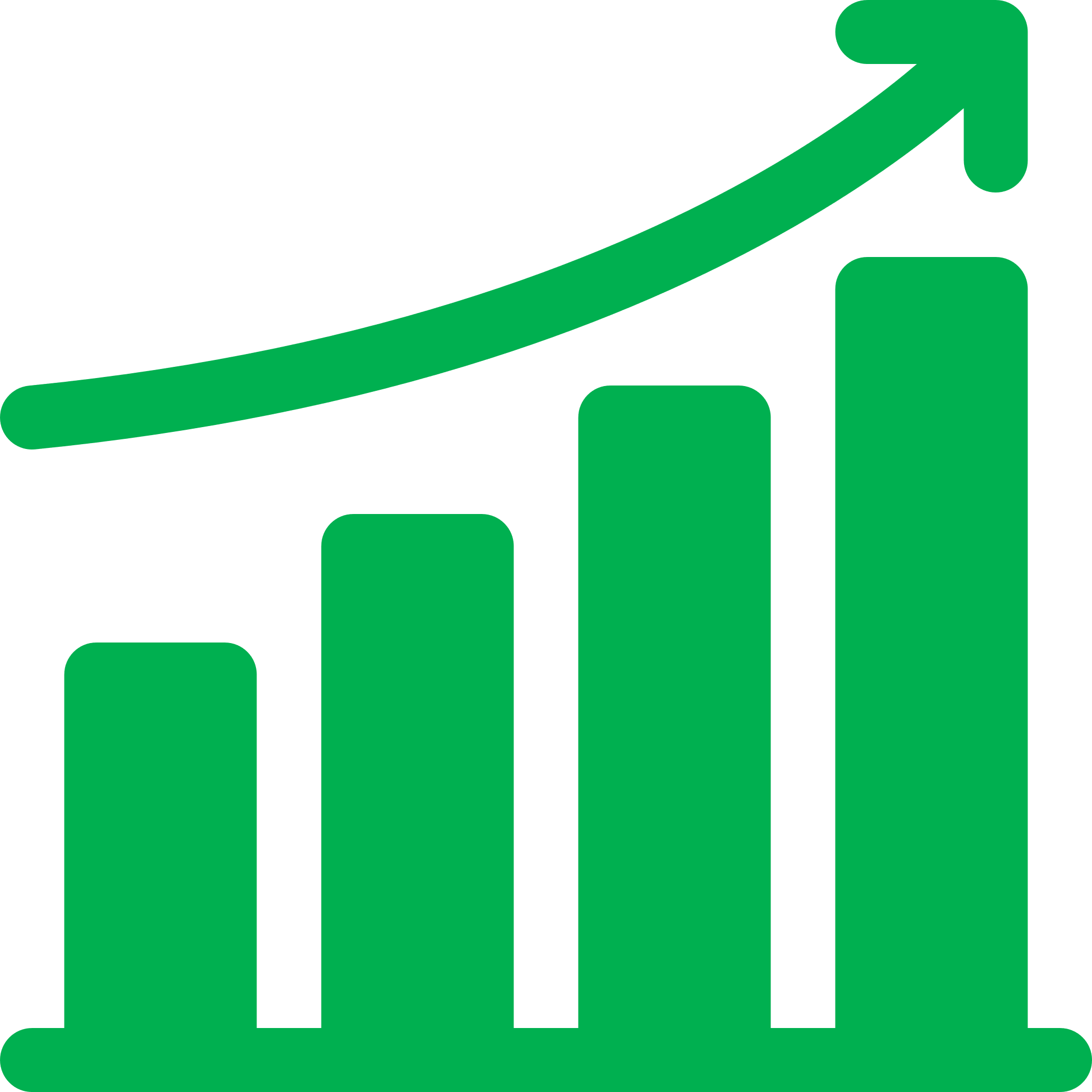 3 laboratori – focalizzati su:
Contesto
Assetto organizzativo
Competenze e Cultura Manageriale
Questionario di autovalutazione strutturata, rivolto alle imprese della provincia di Napoli
Angelo Zerella
[Speaker Notes: Dove siamo — Survey, in autovalutazione, rivolta alle imprese della provincia di Napoli

Primi passi insieme — Laboratori tematici, focalizzati su Contesto, Assetto organizzativo, Competenze e cultura manageriale

Crescita — Modello per cogliere le dinamiche evolutive]
Il progetto offre la possibilità, a 20 aziende, di partecipare a tre laboratori tematici focalizzati su argomenti strettamente intrecciati tra loro e finalizzati a produrre elementi utili per la crescita aziendale.
Comunità di scambio di esperienze e di apprendimento sulla dinamiche della crescita
Angelo Zerella
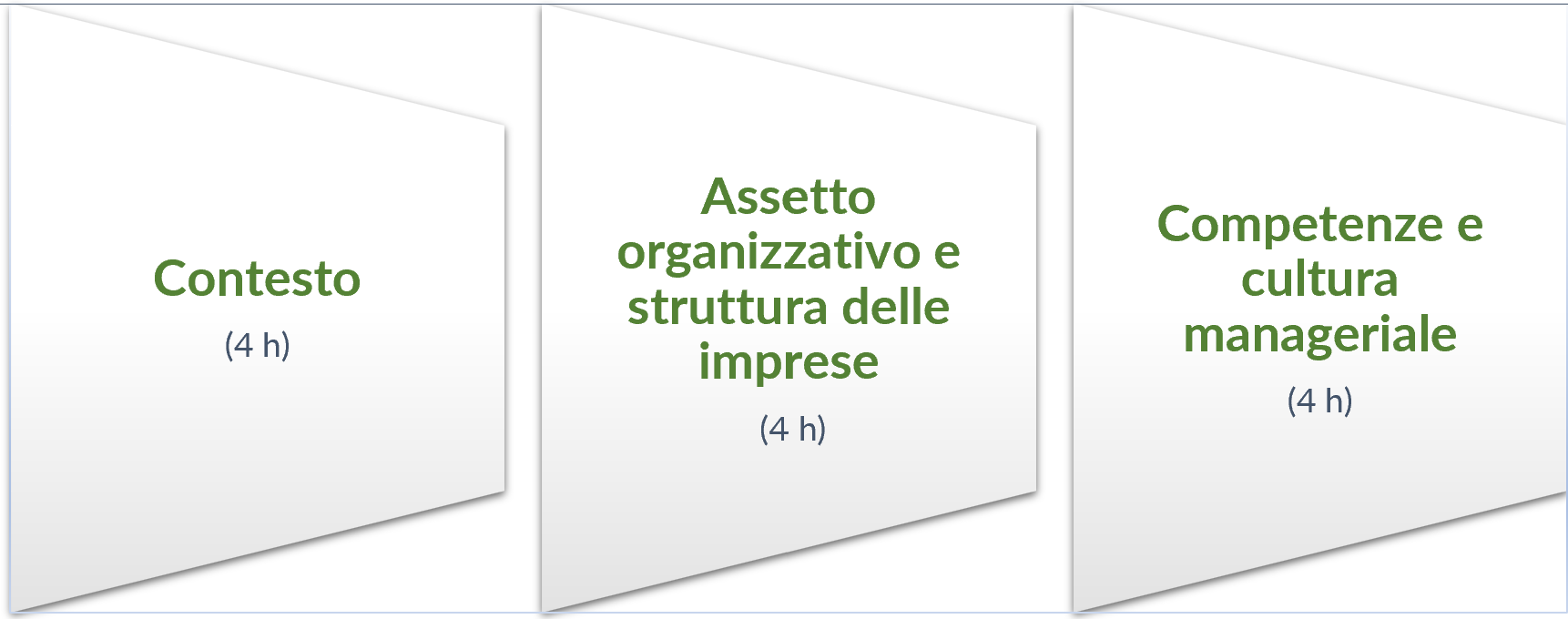 Lab 1
Riflessioni sulle caratteristiche del contesto attuale
Evoluzione del ruolo del contesto: da semplice cornice entro cui si svolgono gli eventi ad elemento di elevata dinamicità
La sfida della pianificazione nel contesto attuale
Dalla previsione del futuro alla costruzione di scenari molteplici per futuri possibili
La ridondanza cognitiva come elemento chiave per costruire la resilienza in contesti turbolenti
4 h
Angelo Zerella
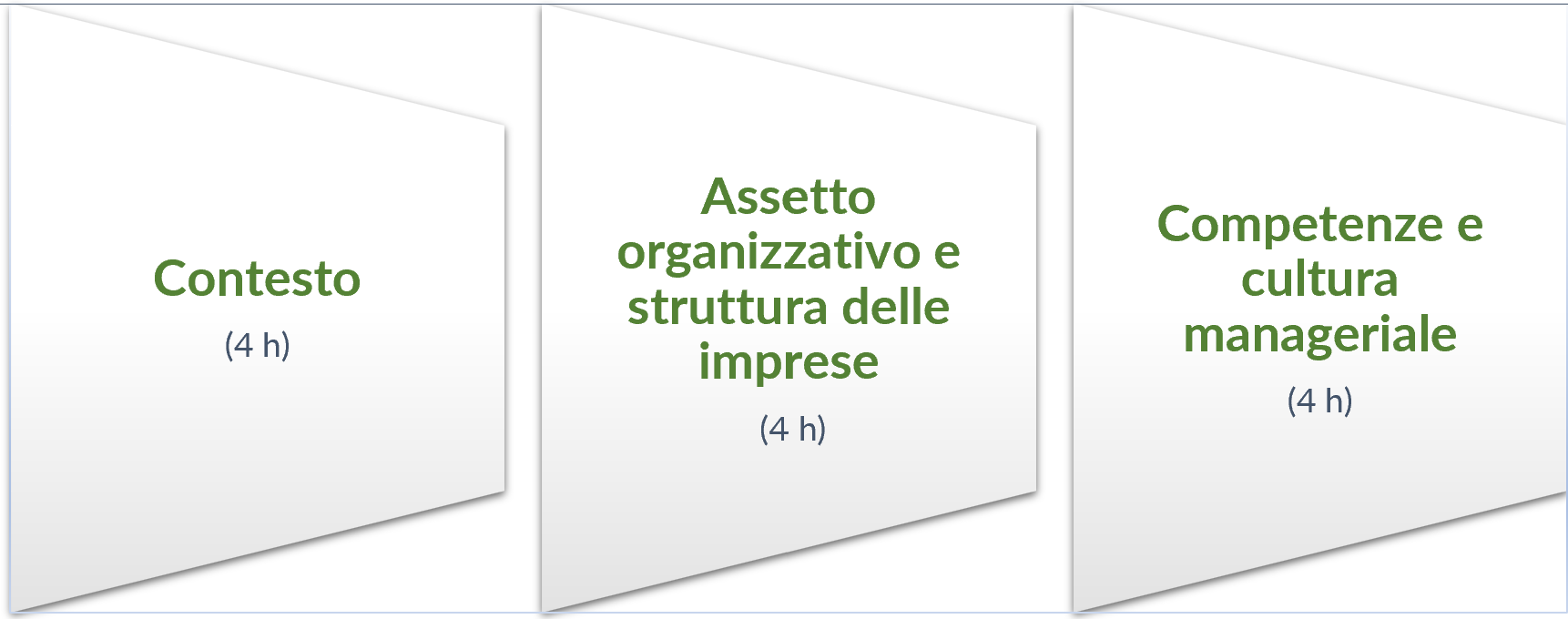 Lab 2
L’organizzazione, formale e informale, definisce come un insieme di persone realizzano un piano. Elementi fondamentali:  
Ruoli e responsabilità
Governance vs. Controllo
Business model canvas 
Approccio per processi
Sistemi di gestione
Project management. 
Approcci lean e agile
Progettazione organizzativa
4 h
Angelo Zerella
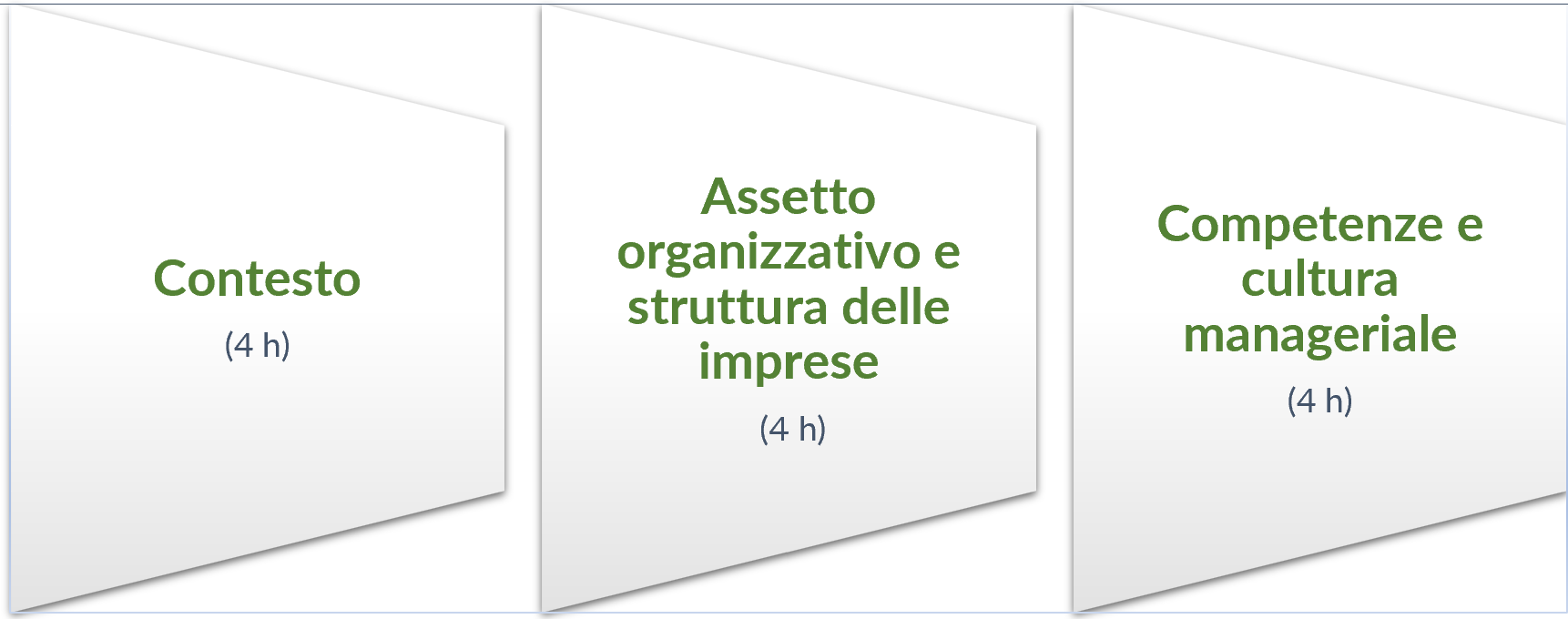 Lab 3
Le persone e le loro competenze, tecnologiche e manageriali, come elemento di innesco del processo di trasformazione
Modello delle competenze
Individuazione dei gap di competenze
Mappatura delle competenze
I quadri di riferimento per le competenze digitali: “DigComp 2.2” ed “e-competences framework 3.0”;
Competenze manageriali come fattore chiave per la crescita
4 h
Angelo Zerella
Lab 1: Contesto
Obiettivi
Rafforzare la consapevolezza dell’importanza del contesto; riflettere sul cambiamento del contesto; acquisire elementi per decodificarlo; a partire da questo formulare un piano strategico
Agenda
Lab 2: Organizzazione
Obiettivi
Rafforzare la consapevolezza dell’importanza dell’organizzazione; riflettere sulla capacità di attuare un piano e sugli strumenti per il suo monitoraggio e controllo; acquisire elementi per l’analisi organizzariva e dei processi
Agenda
Lab 3: Competenze e cultura manageriale
Obiettivi
Rafforzare la consapevolezza della centralità delle persone; acquisire elementi per l’analisi delle competenze; riflettere sulla disponibilità delle competenze tecnologiche e organizzative per sostenere la crescita;
Agenda
Domande
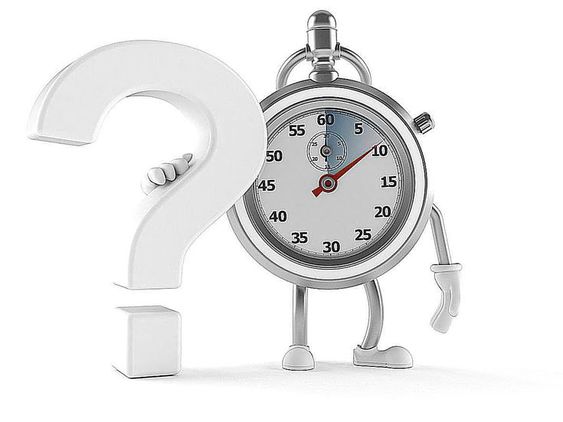 Riferimenti:
angelo.zerella@gmail.com
Angelo Zerella
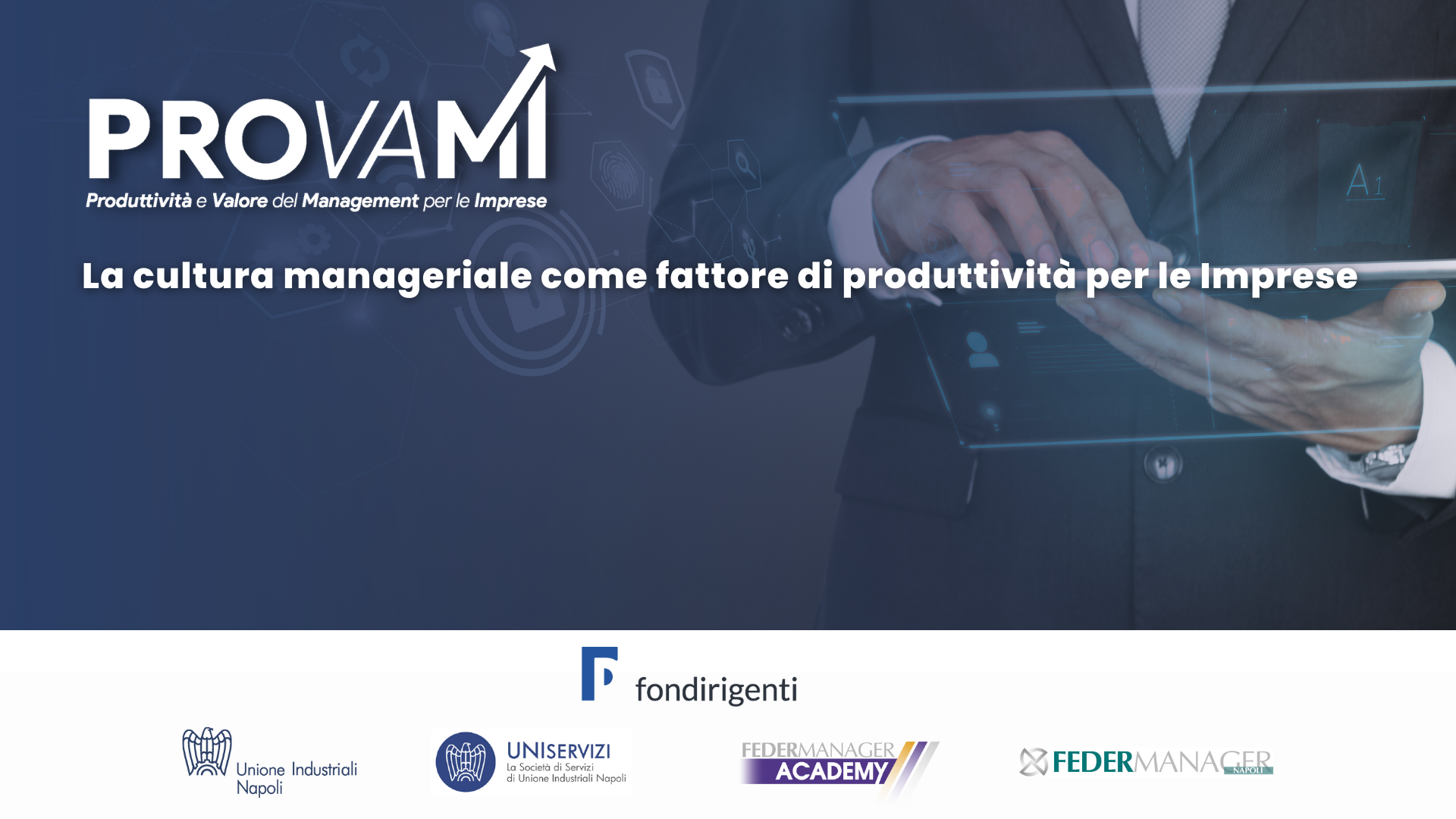 Lab 3 – Competenze e cultura manageriale

Conclusioni
Angelo Zerella
Project Manager di PROVAMI
Progressione comune nella strutturazione della funzione Amministrazione & Finanza
Creare un TEAM
Per creare un grande business è necessario un grande team.
I team possono avere giocatori con prestazioni elevate.
Sii cauto con “stelle” auto-centrate.
Guardati dal consentire alle “stelle” di giocare con regole diverse dal resto del team.
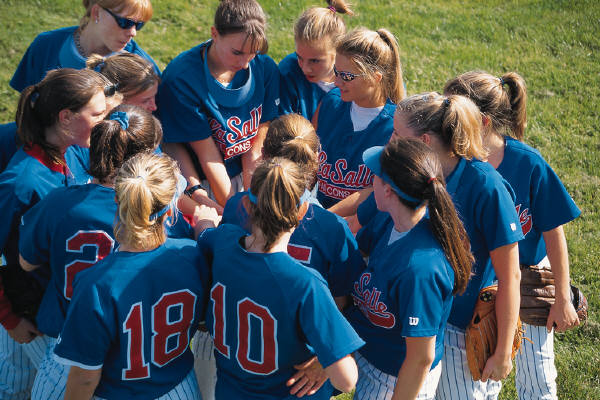 Lezioni dalle ricerche svolte per la ricerca di manager
ASSUMI LENTAMENTE E LICENZIA VELOCEMENTE.

Imprenditori di successo si lamentano di aver commesso molti errori sentendosi pressati ad assumere velocemente e con processi di selezione inadeguati.

Si lamentano anche di aver fatto errori ritardando il licenziamento di manager non adatti al ruolo.
Assumere non è un processo di vendita
Molte interviste si svolgono come tra persone che cerchino di vendersi reciprocamente qualcosa. 
Bisogna andare oltre questo modo per scoprire: Chi è questa persona? Possiede le competenze che ci servono e si inserisce bene nel contesto?
Interviste multiple da parte di più persone.
Usare tecniche di intervista comportamentali.
Usare anche un “punteggio culturale” per valutare i candidati.
Alla fine di tutto gli elementi che contano sono solo 3: 
le persone, le persone, le persone!
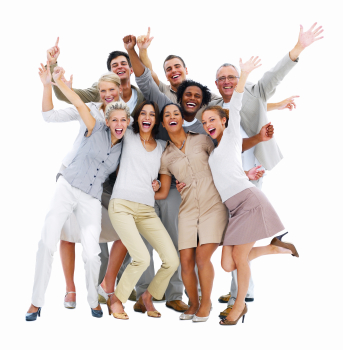 Domande
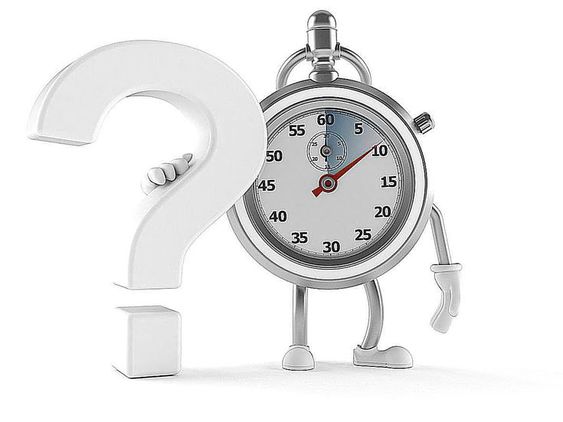 Riferimenti:
angelo.zerella@gmail.com
Angelo Zerella